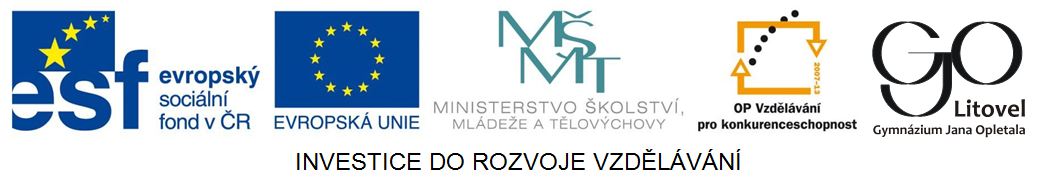 rovnovážné ústrojí, chuť a čich
Smyslová soustava
Po1 DUM č. 17
Rovnovážné ústrojí
statokinetické čidlo
součást vnitřního ucha
statické čidlo
polohové
kinetické čidlo
pohybové
kinetické čidlo
tři na sebe kolmé polokruhovité kanálky 
každý zakončen ampulou 
vyplněny endolymfou, obklopeny perilymfou 
v každé ampule vyvýšenina se smyslovými buňkami 
jejich brvy zanořeny do rosolovité kupuly 
kupula se vychyluje na strany jako létací dveře 
reakce na úhlové zrychlení, rotační pohyby hlav
kinetické čidlo
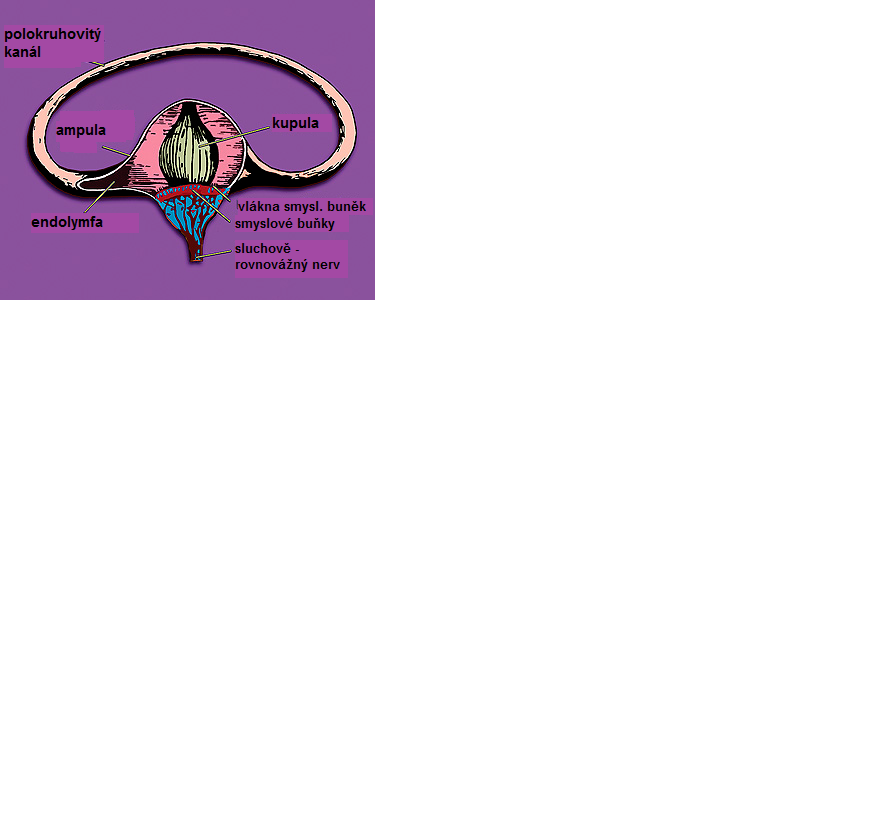 Obr. 1 Řez polokruhovitým kanálkem
statické čidlo
vejčitý a kulovitý váček  
uvnitř rosolovitá hmota s krystalky uhličitanu vápenatého (otolity) 
reakce na lineární zrychlení (pád, stoupání), změnu polohy hlavy vzhledem k trupu, udržení vzpřímeného postoje a rovnováhy těla 
rovnoměrný pohyb nevnímáme (pokud nekontrolujeme zrakem)
statické čidlo
vejčitý a kulovitý váček  
uvnitř rosolovitá hmota s krystalky uhličitanu vápenatého (otolity) 
reakce na lineární zrychlení (pád, stoupání), změnu polohy hlavy vzhledem k trupu, udržení vzpřímeného postoje a rovnováhy těla 
rovnoměrný pohyb nevnímáme (pokud nekontrolujeme zrakem)
Čich
čichový epitel – horní část sliznice nosní dutiny
1 milión smyslových buněk na ploše 4 cm2  (pes až 150 cm2
rychlá a úplná adaptace 
ženy citlivější
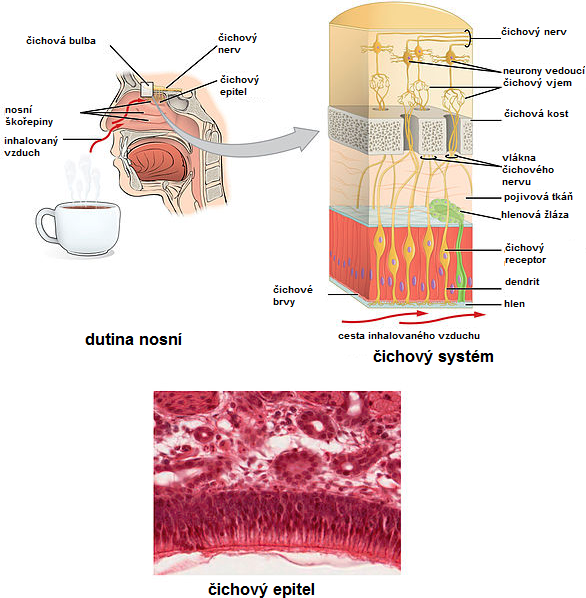 Čich
Obr. 2 Čich
Chuť
chuťové pohárky na jazyku a na patře
adekvátní podnět = látky rozpuštěné v tekutině 
rozlišení – asi 10 000 chutí 
chuťové vjemy ovlivněny: a) současným drážděním čichu, b) teplotou potravy, c) složením potravy, d) hmatovými/dotykovými vjemy, e) konsistencí potravy
Jaké jsou základní chuti?
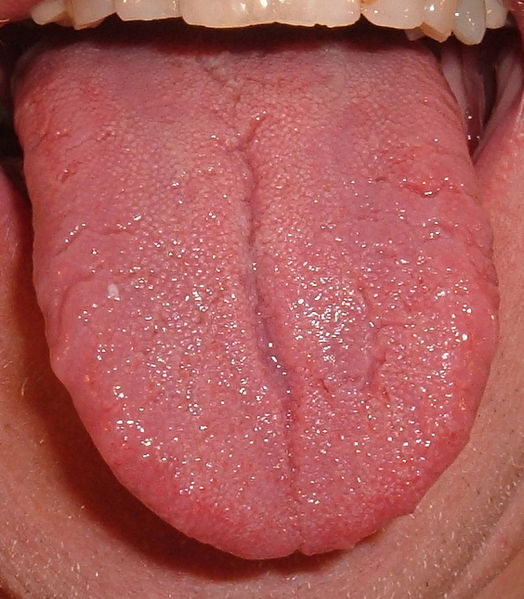 Chuť
hořkost
kyselost
sladko
kyselost
sladko
sladko 
 a
slano
Obr. 3 Jazyk
Zdroje
Obr. 1  Řez polokruhovitým kanálkem. Upraveno podle [cit. 2014-04-10]. Dostupný pod licencí Public domain na WWW: http://commons.wikimedia.org/wiki/File:Vestibular_system%27s_semicircular_canal-_a_cross-section.jpg
Obr. 2 Čich. Upraveno podle [cit. 2014-04-10]. Dostupný pod licencí Creative Commons Uveďte autora 3.0 Unported na WWW: http://commons.wikimedia.org/wiki/File:1403_Olfaction.jpg?uselang=cs
Obr. 3 Jazyk [cit. 2014-04-01]. Dostupný pod licencí Creative Commons Attribution-Share Alike 3.0 Unported license. na WWW: http://commons.wikimedia.org/wiki/File:Tongue.agr.jpg

Informace
JELÍNEK, Jan a ZICHÁČEK Vladimír. Biologie pro gymnázia: (teoretická a praktická část). 3., dopl. a opr. vyd. Olomouc: Nakladatelství Olomouc, 1998, 551 s., [38] s. barev. obr. příl. ISBN 80-718-2070-9.